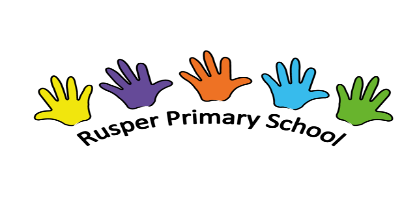 Rusper Primary School
EYFS Curriculum Goals and Checkpoints
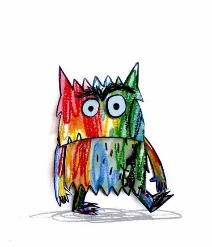 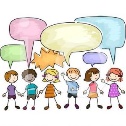 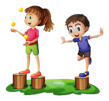 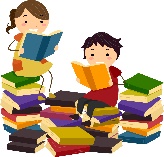 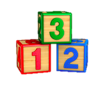 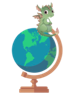 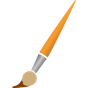 Communication and Language
Personal, Social and Emotional Development
Physical Development
Pencil Grip Development
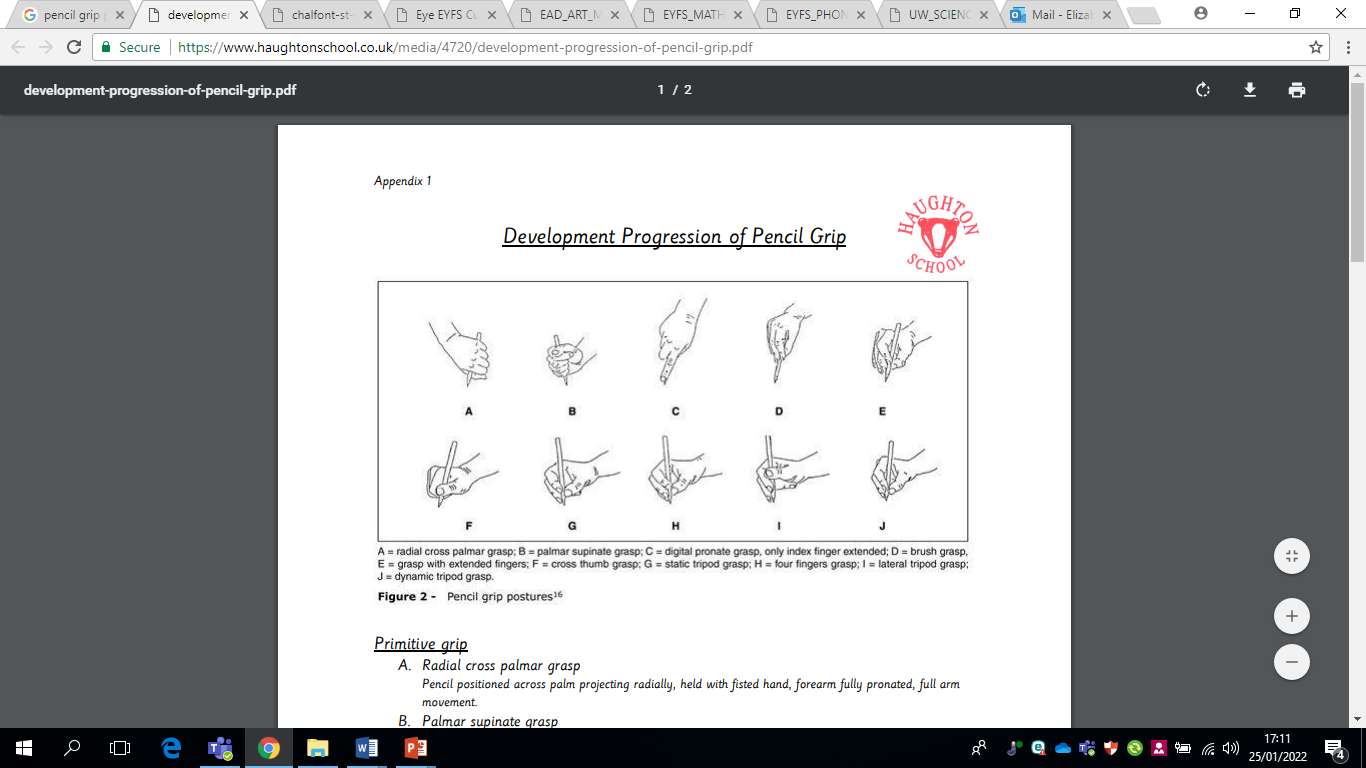 https://www.haughtonschool.co.uk/media/4720/development-progression-of-pencil-grip.pdf
Literacy
Writing Progression Supporting Document
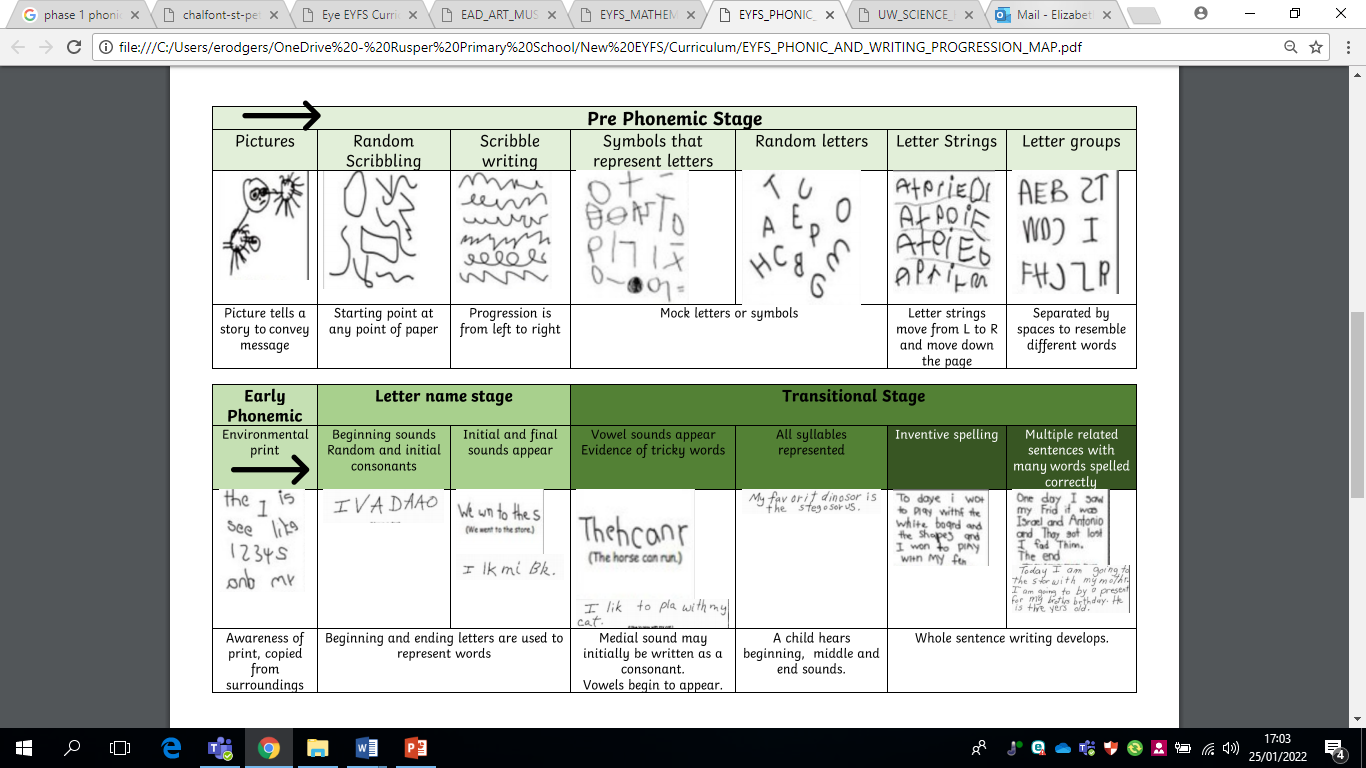 Maths
Understanding the World
Expressive Arts and Design